КРУЖОК 
«ЮНЫЕ ИЗОБРЕТАТЕЛИ
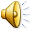 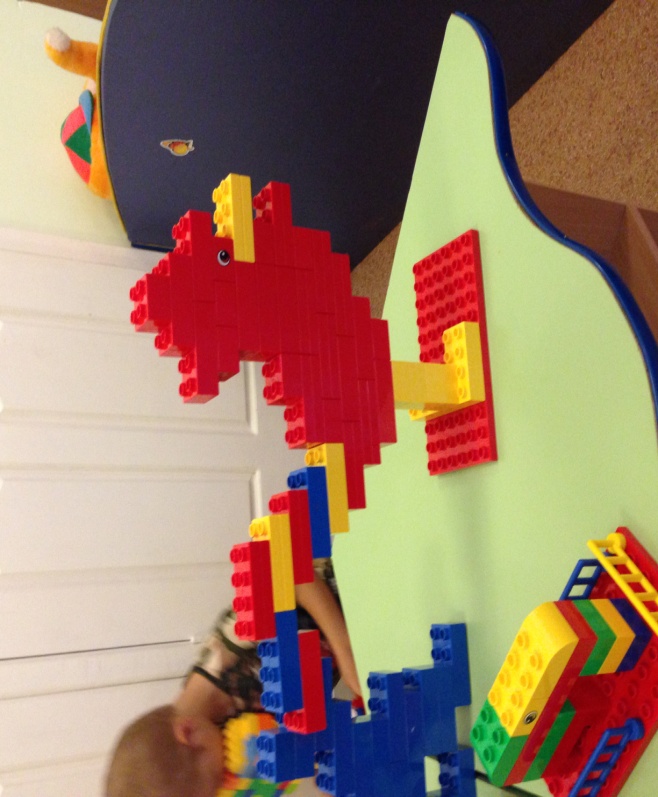 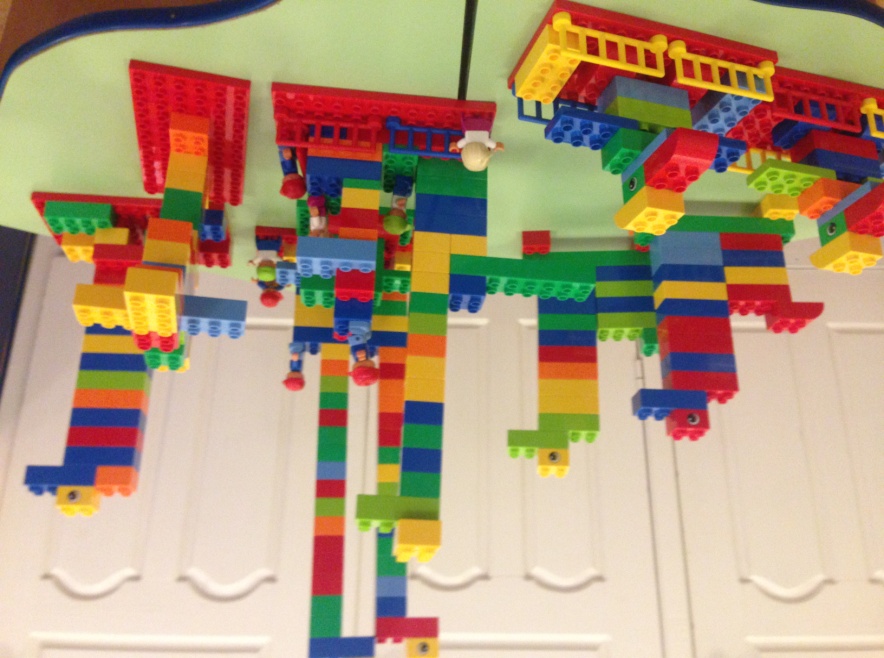 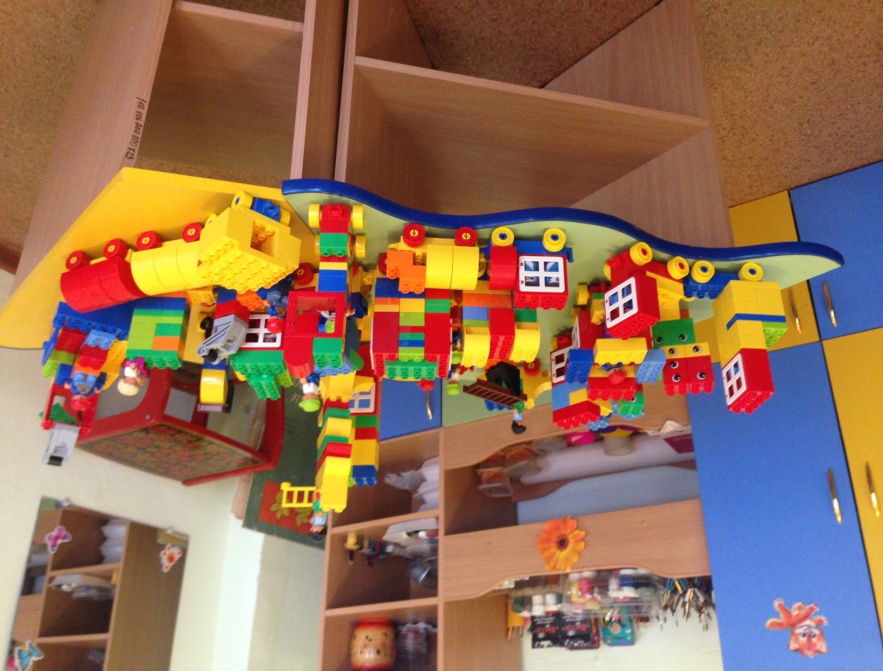 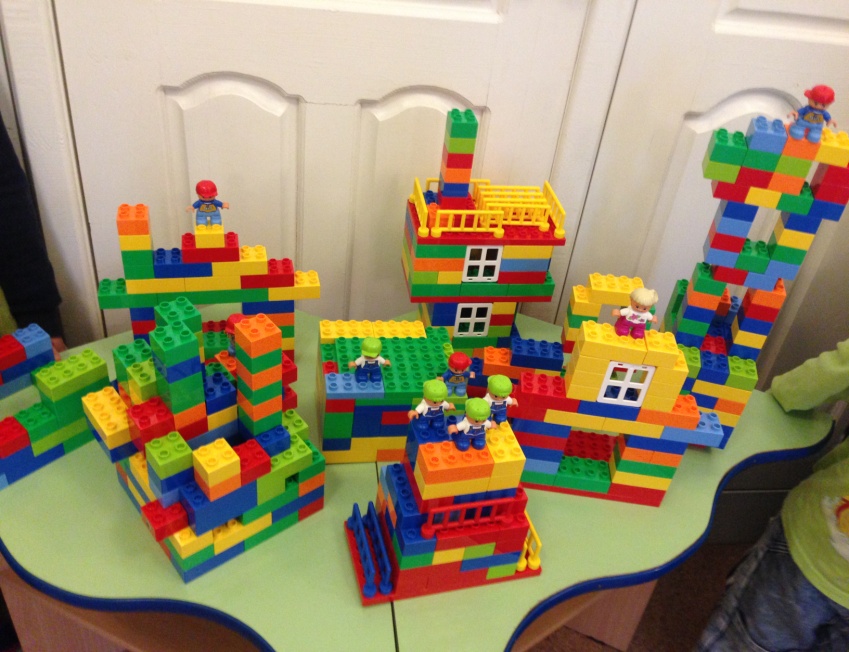 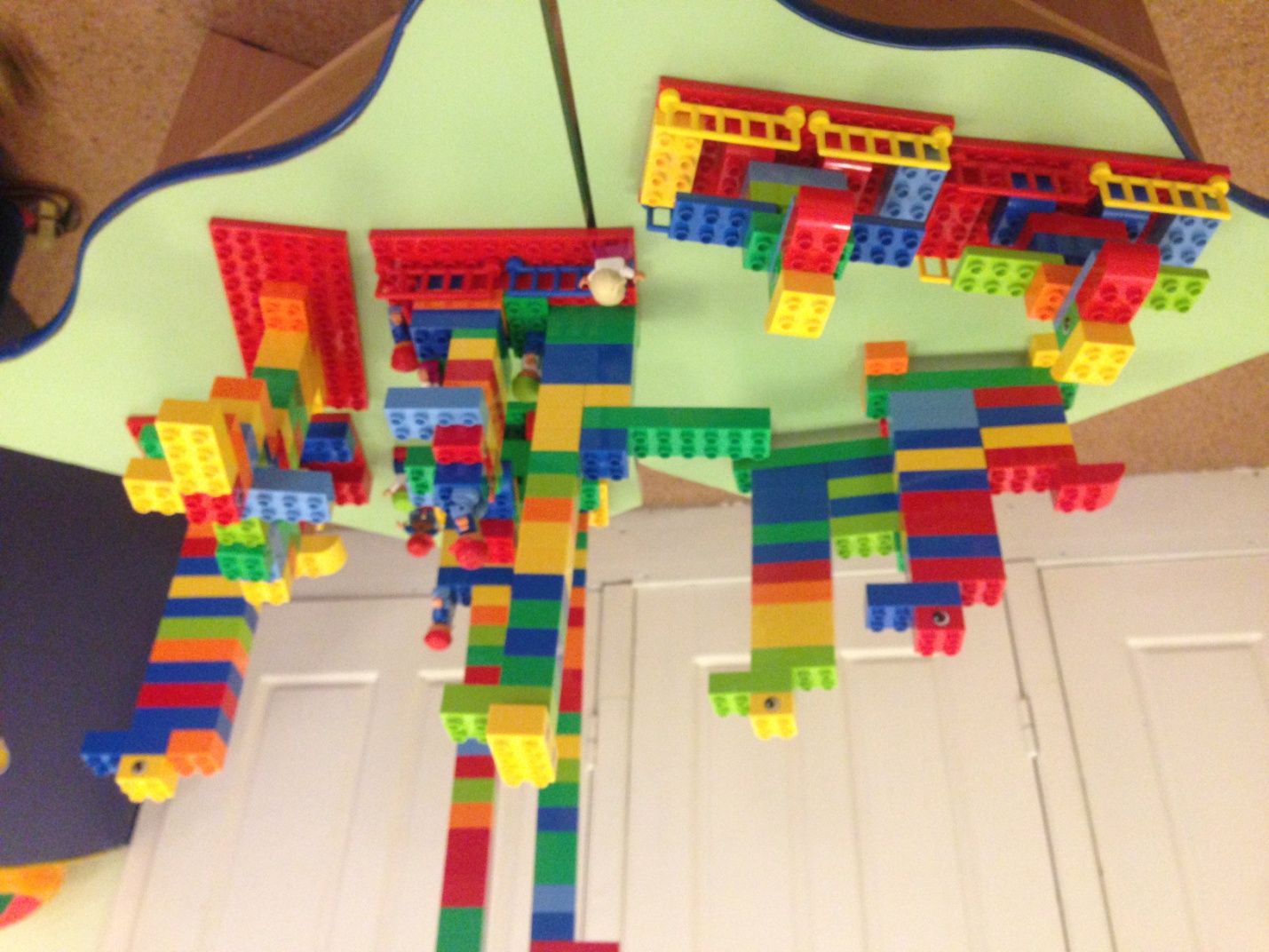 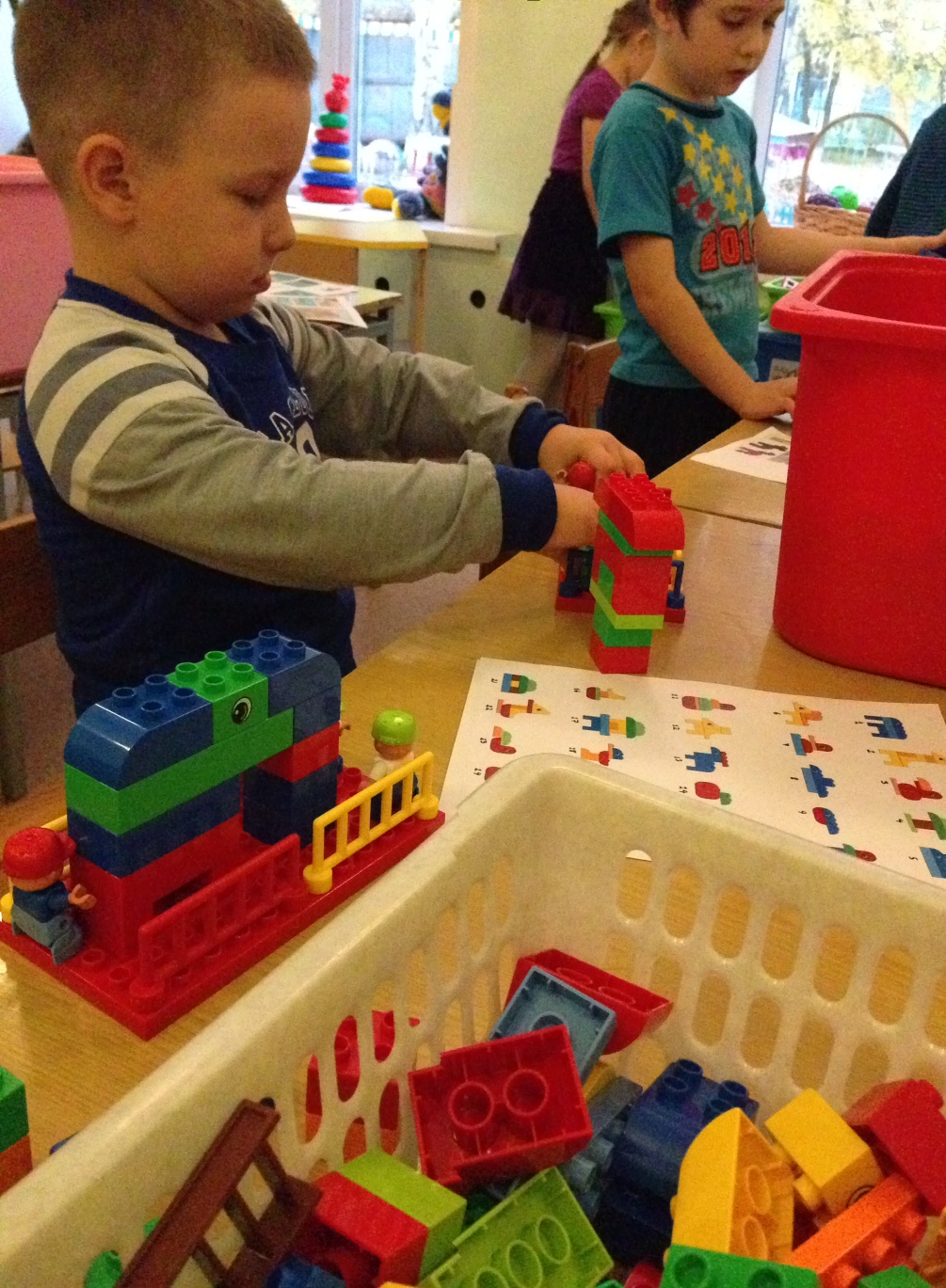 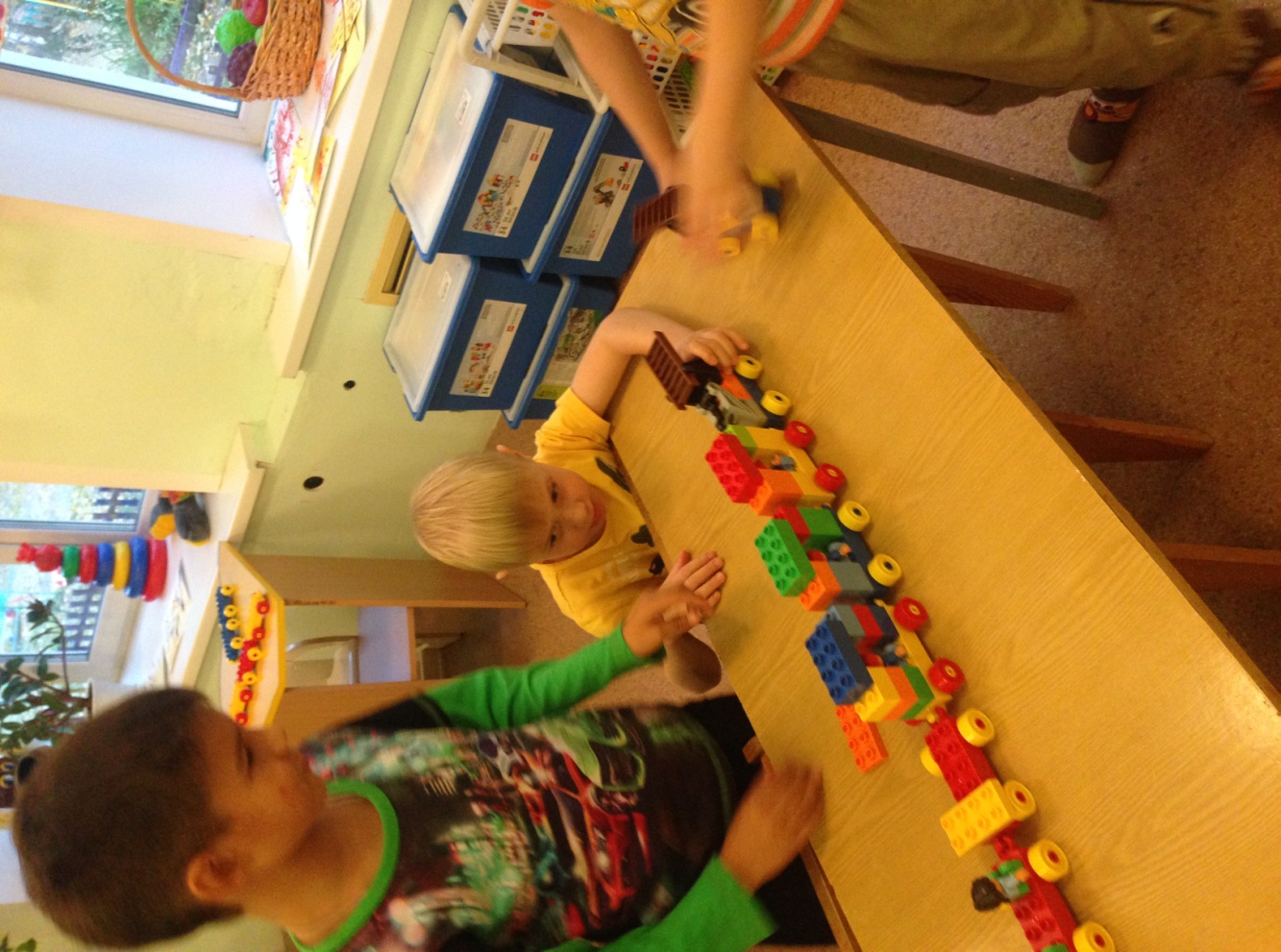 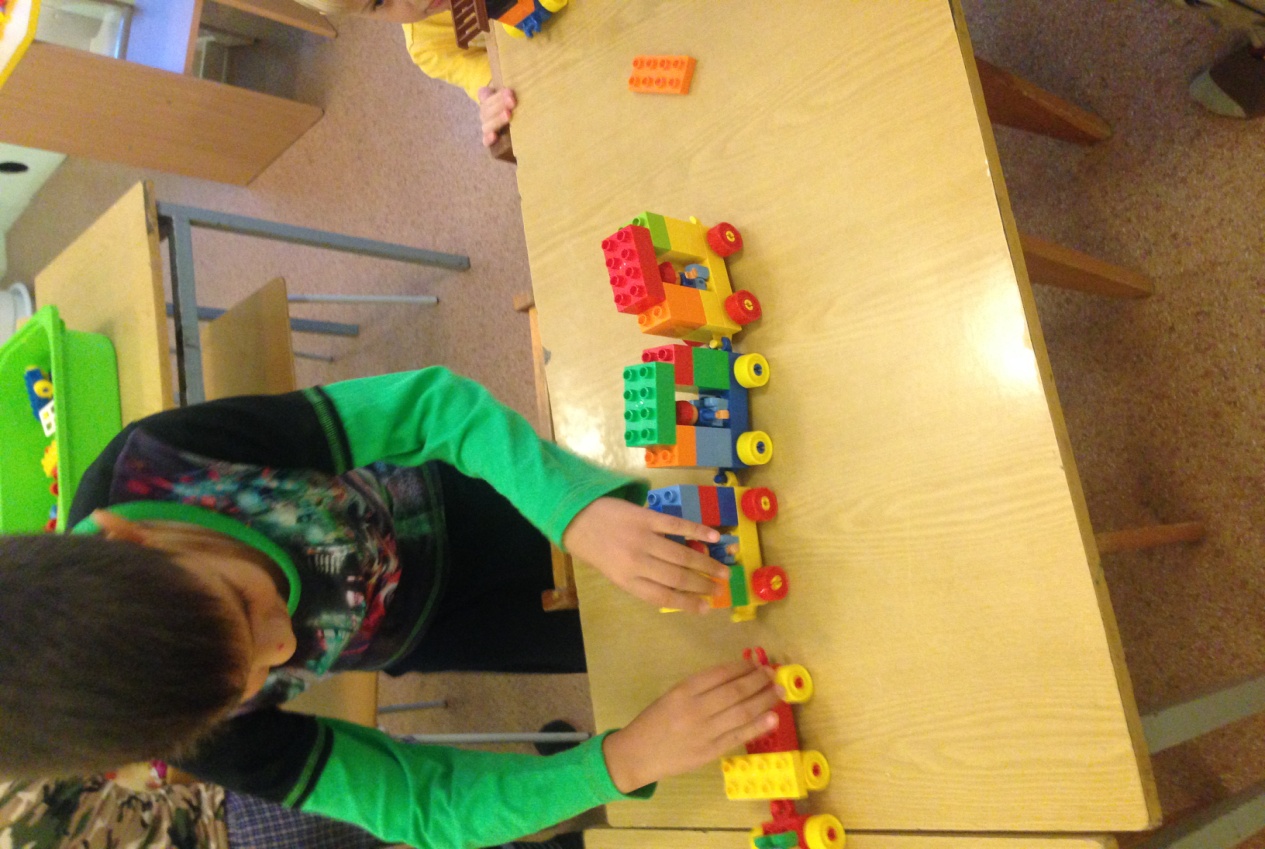 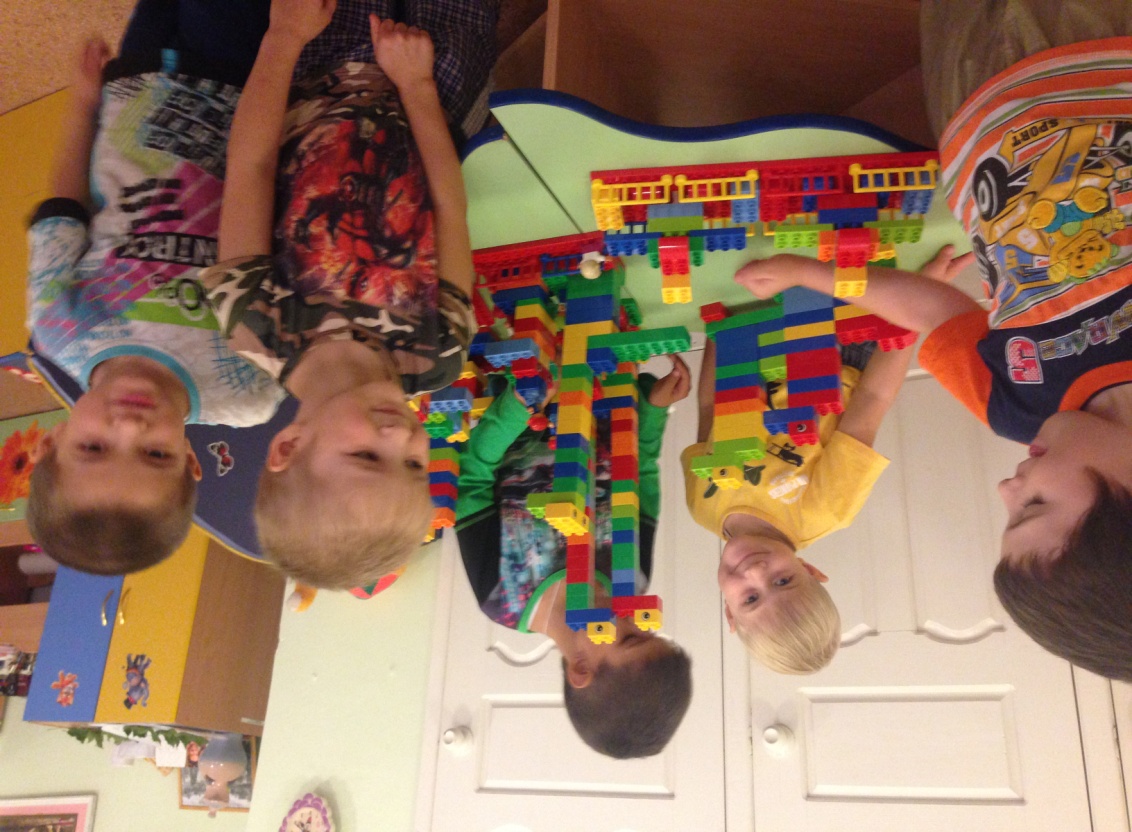 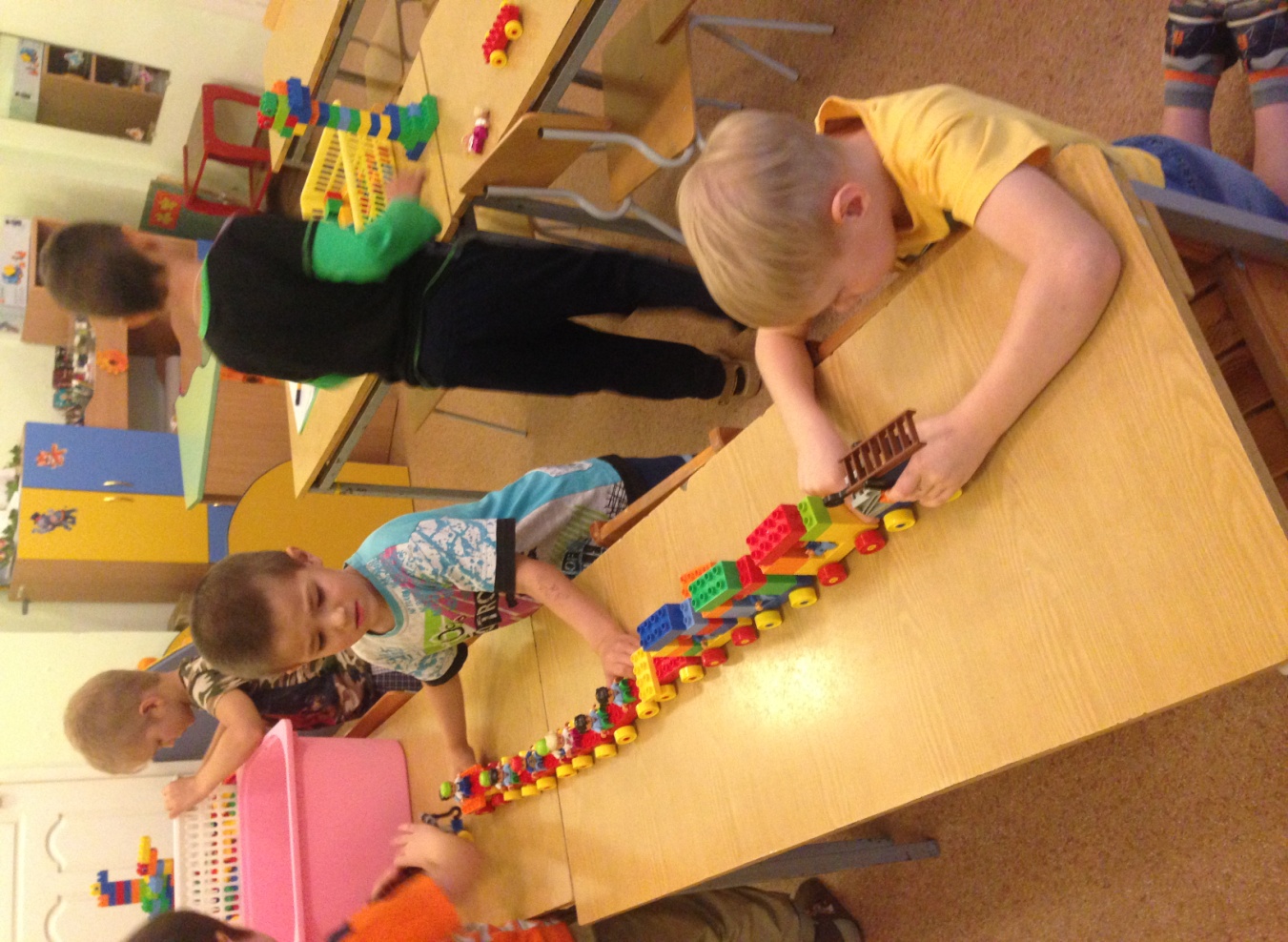 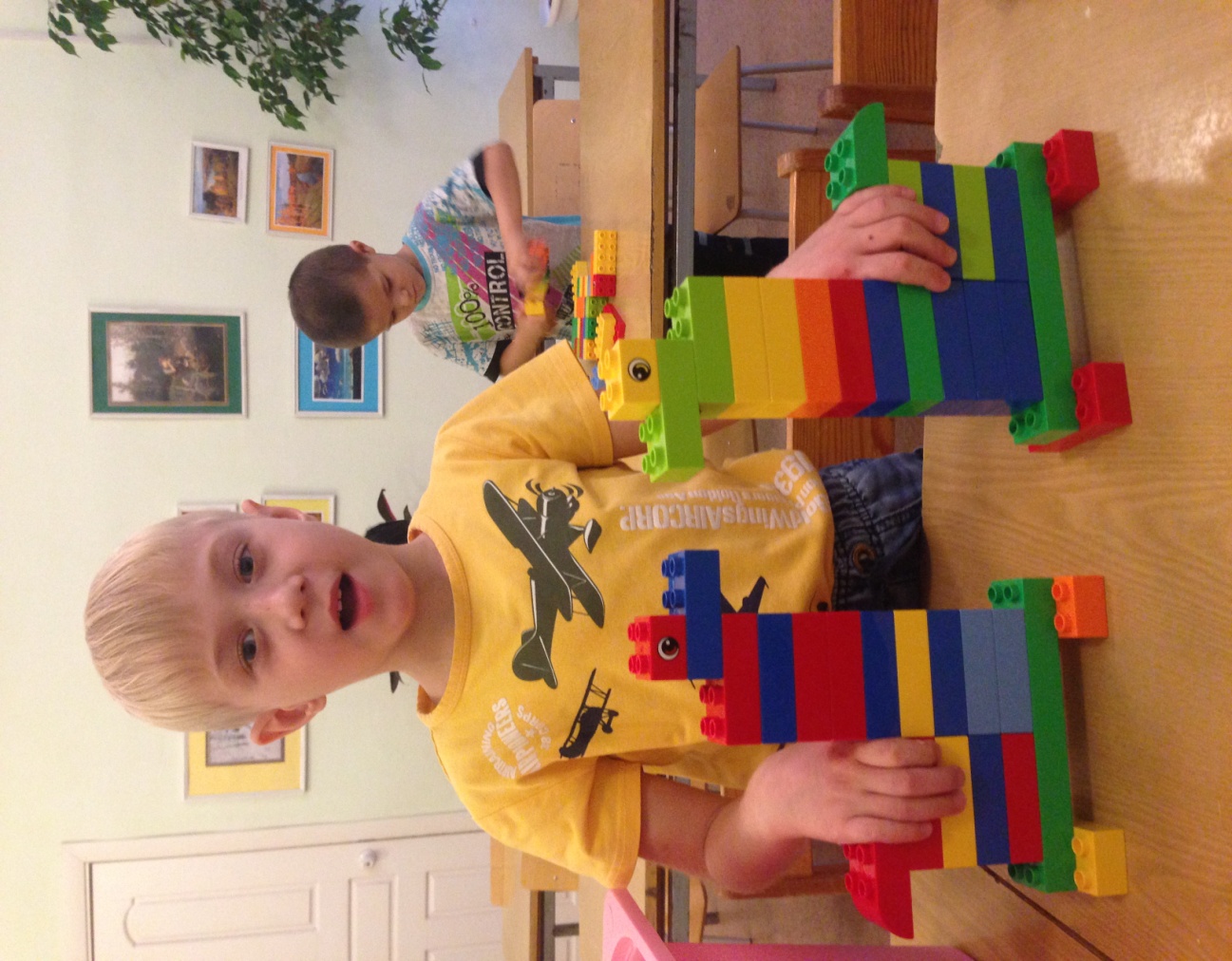 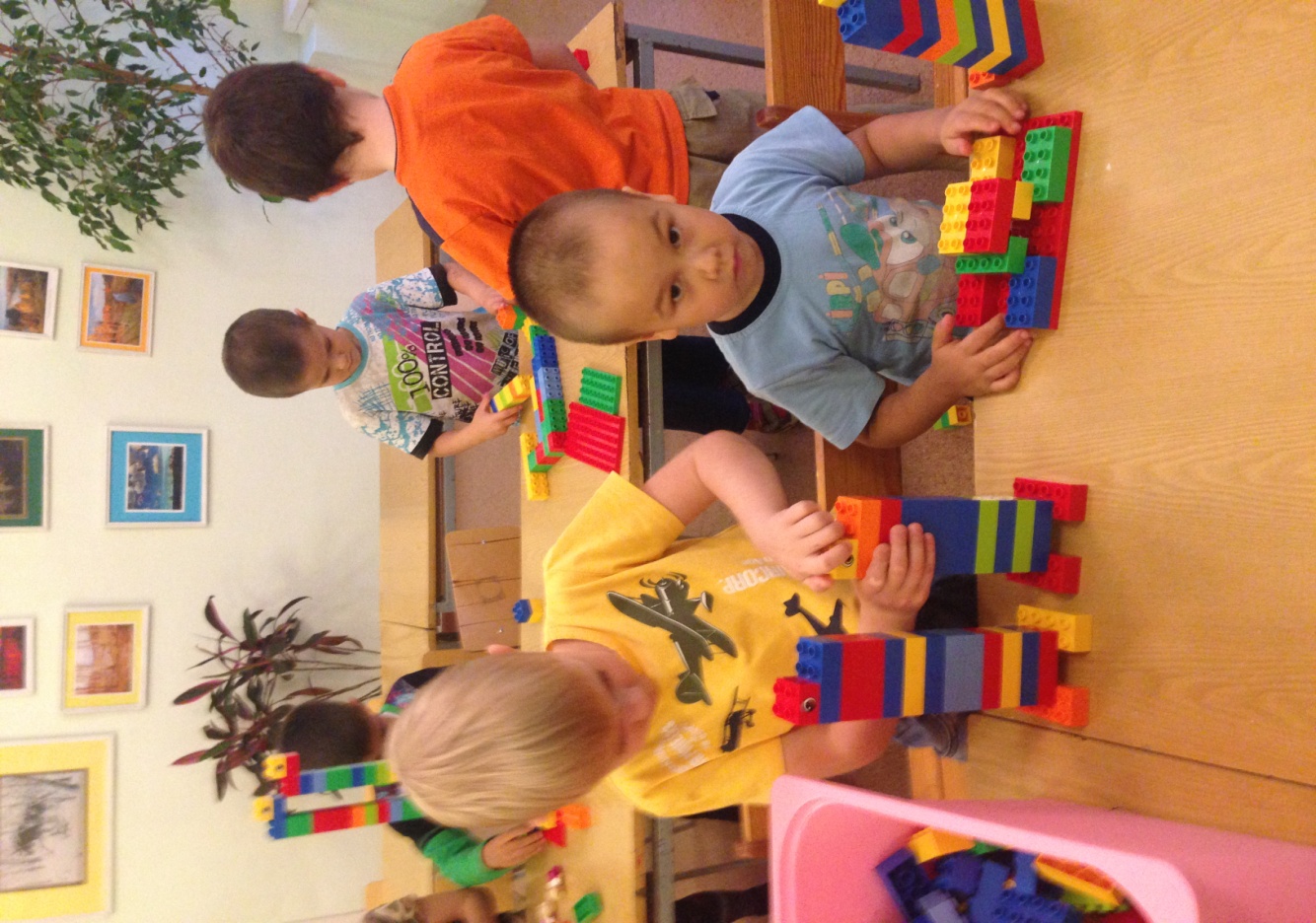 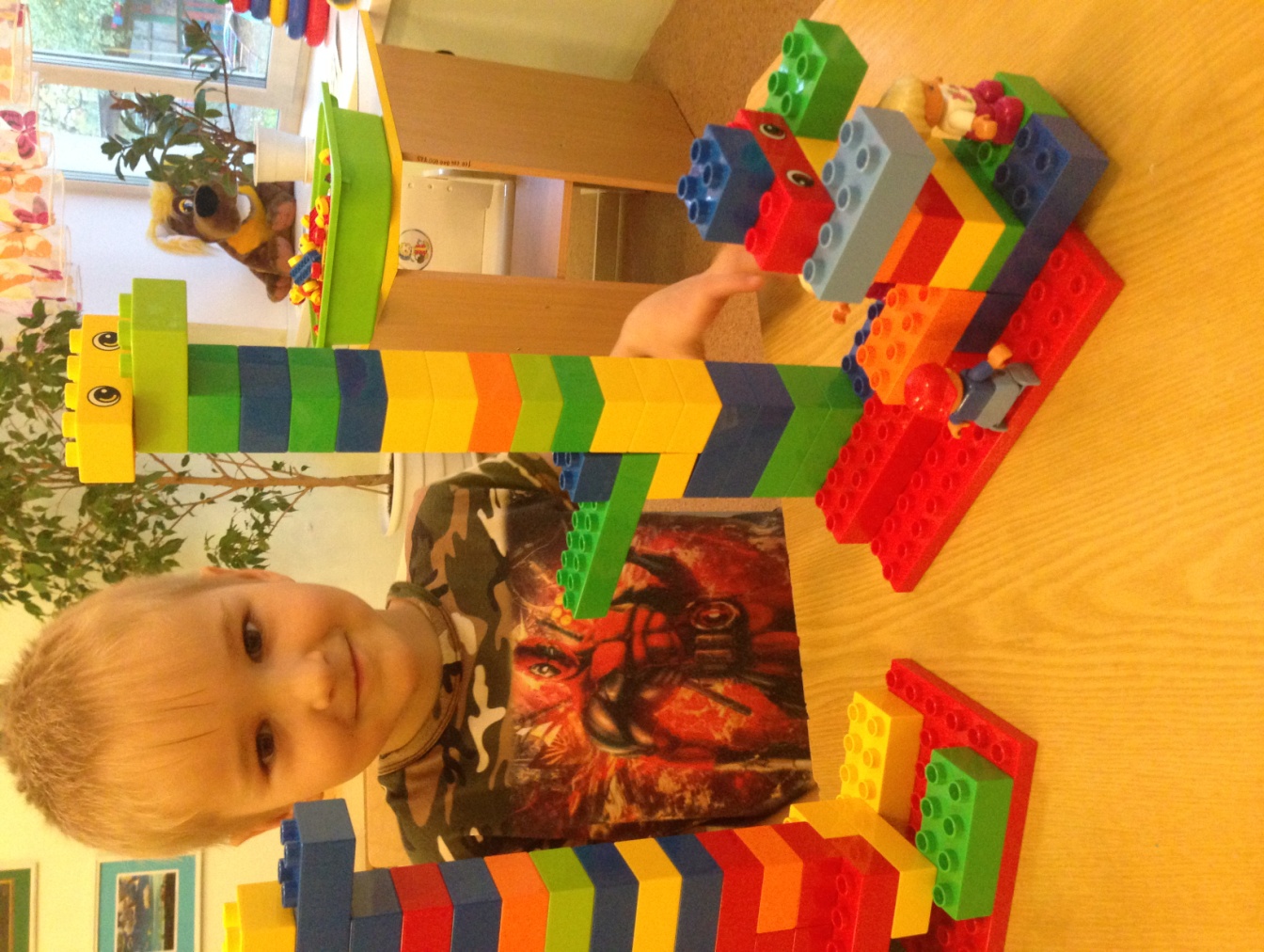